Cardiovascular System BlockCardiac Arrhythmias(Physiology)
Ahmad Hersi
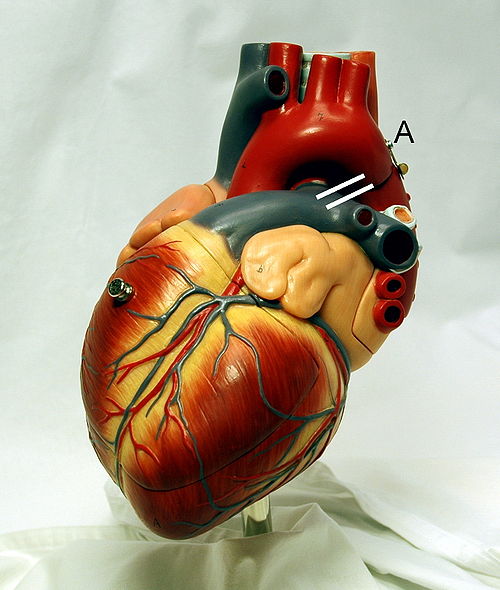 Lecture Objectives
Describe sinus arrhythmias

Describe the main pathophysiological causes of 
cardiac arrhythmias

Explain the mechanism of cardiac block

Enumerate the common arrhythmias and describe the basic ECG changes
Depolarization and Repolarization
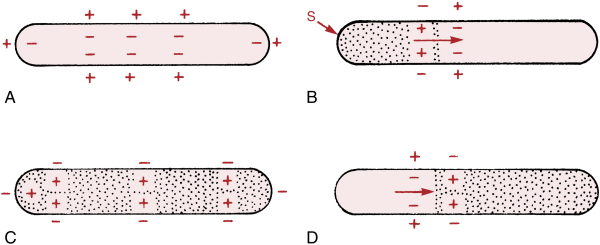 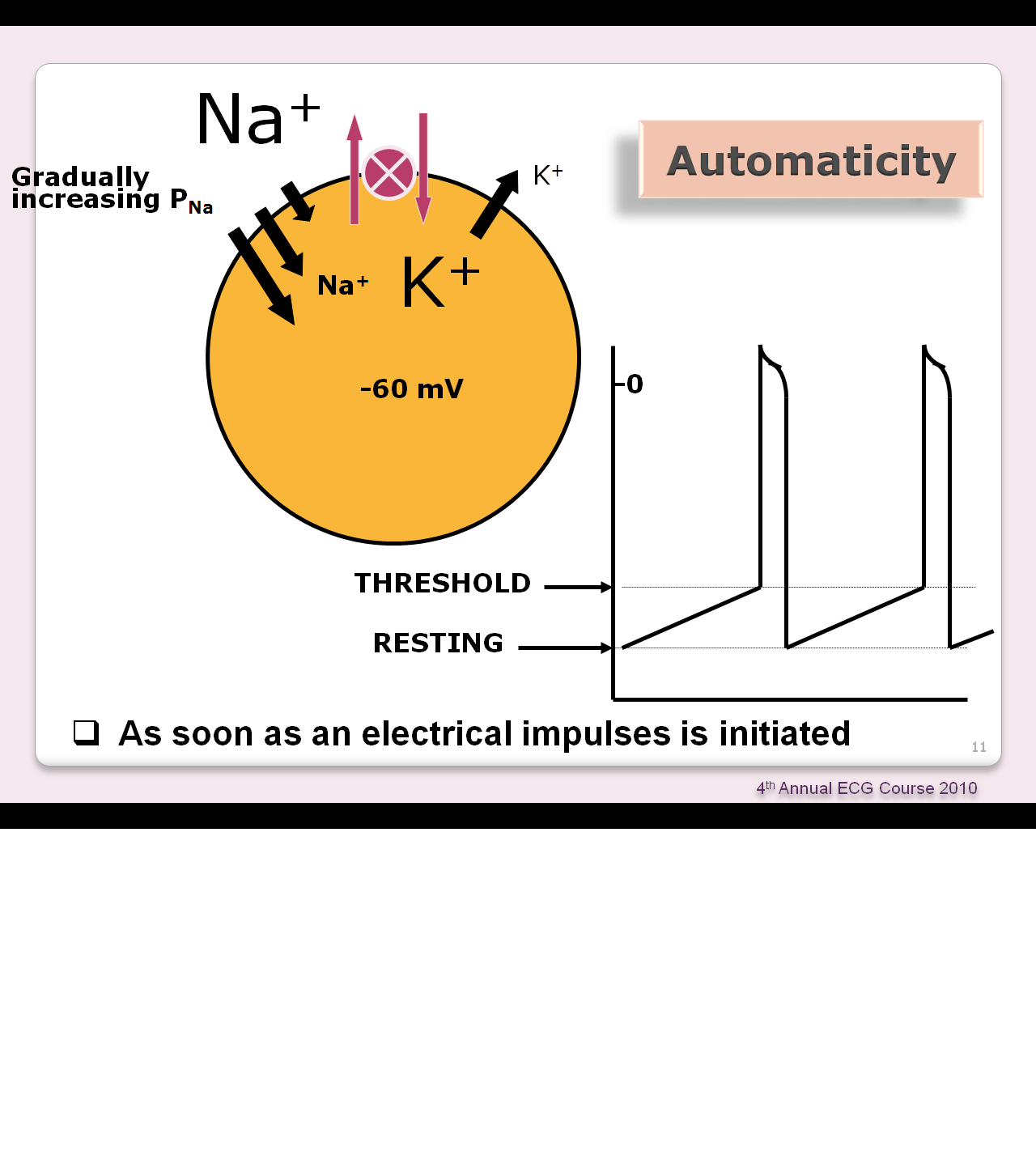 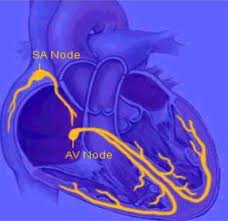 Electrical Conduction
The conduction system
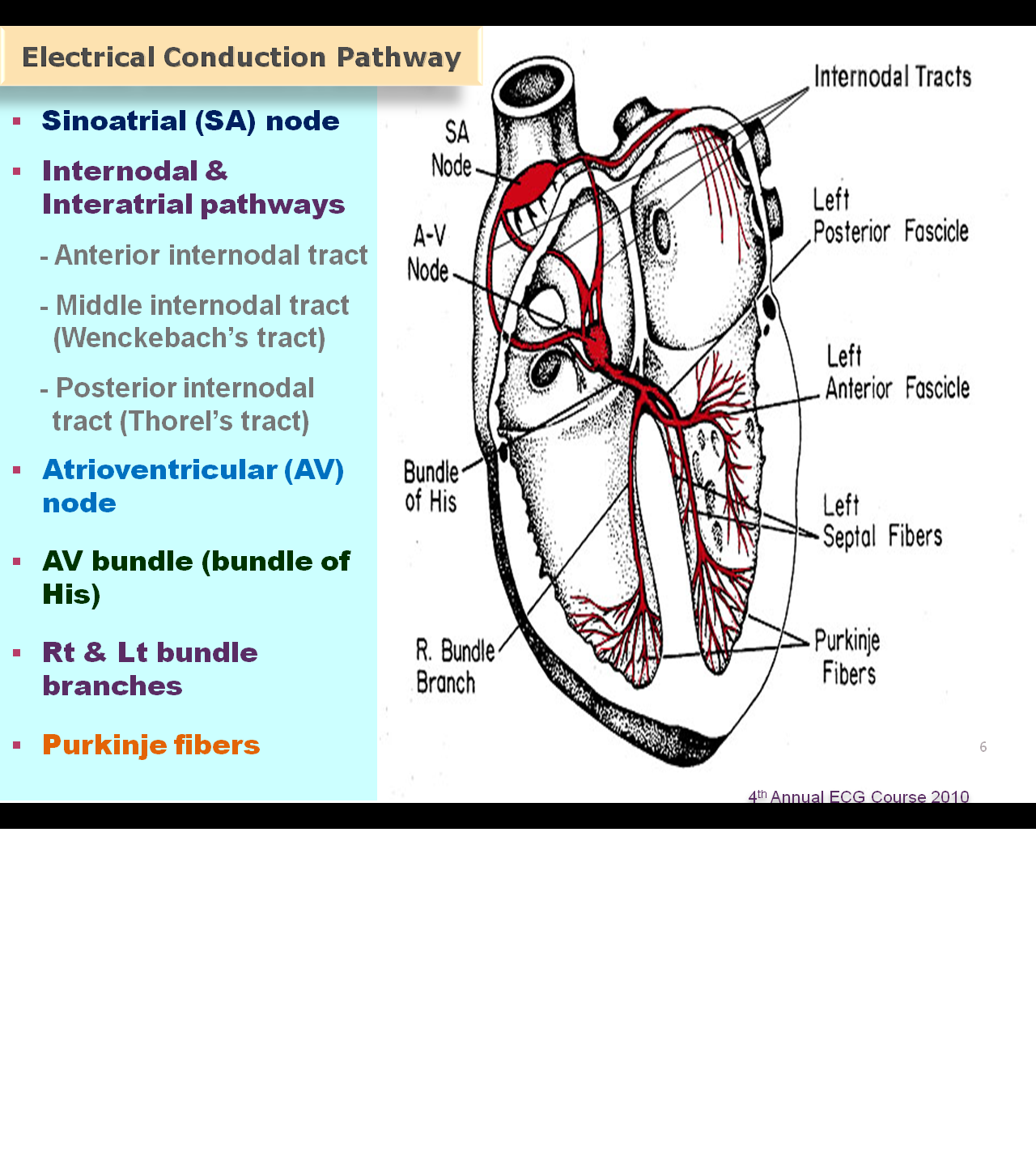 Chest leads
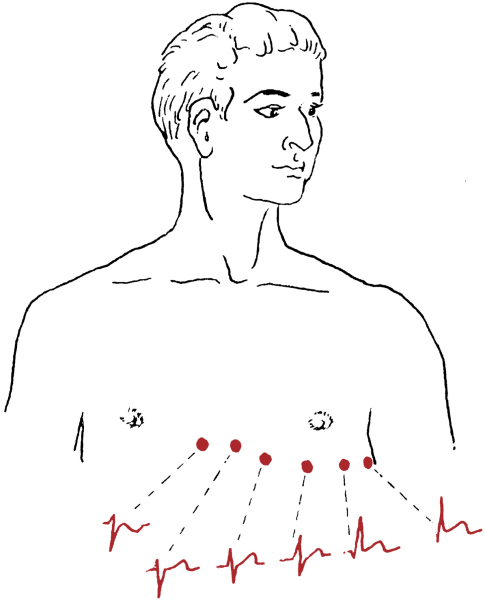 Limb leads
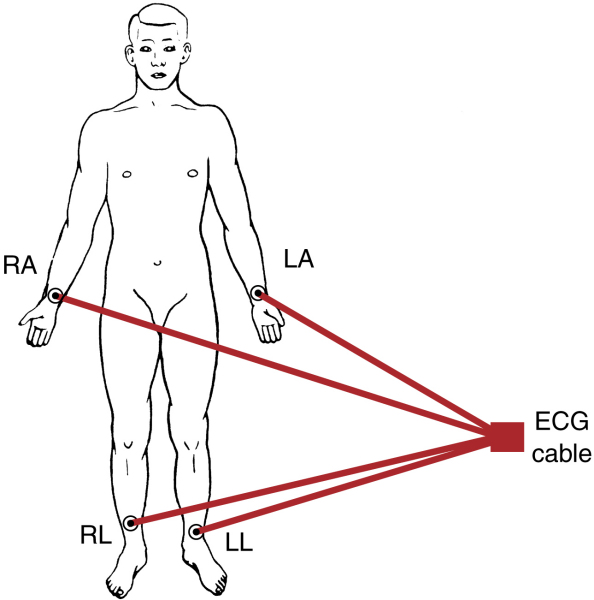 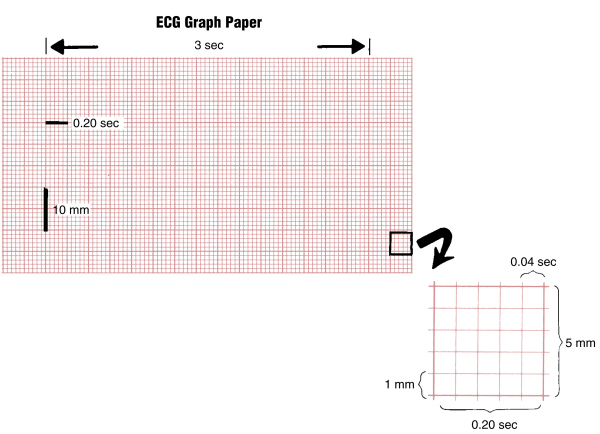 12 Leads EKG
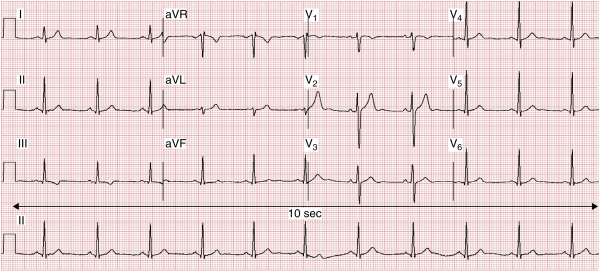 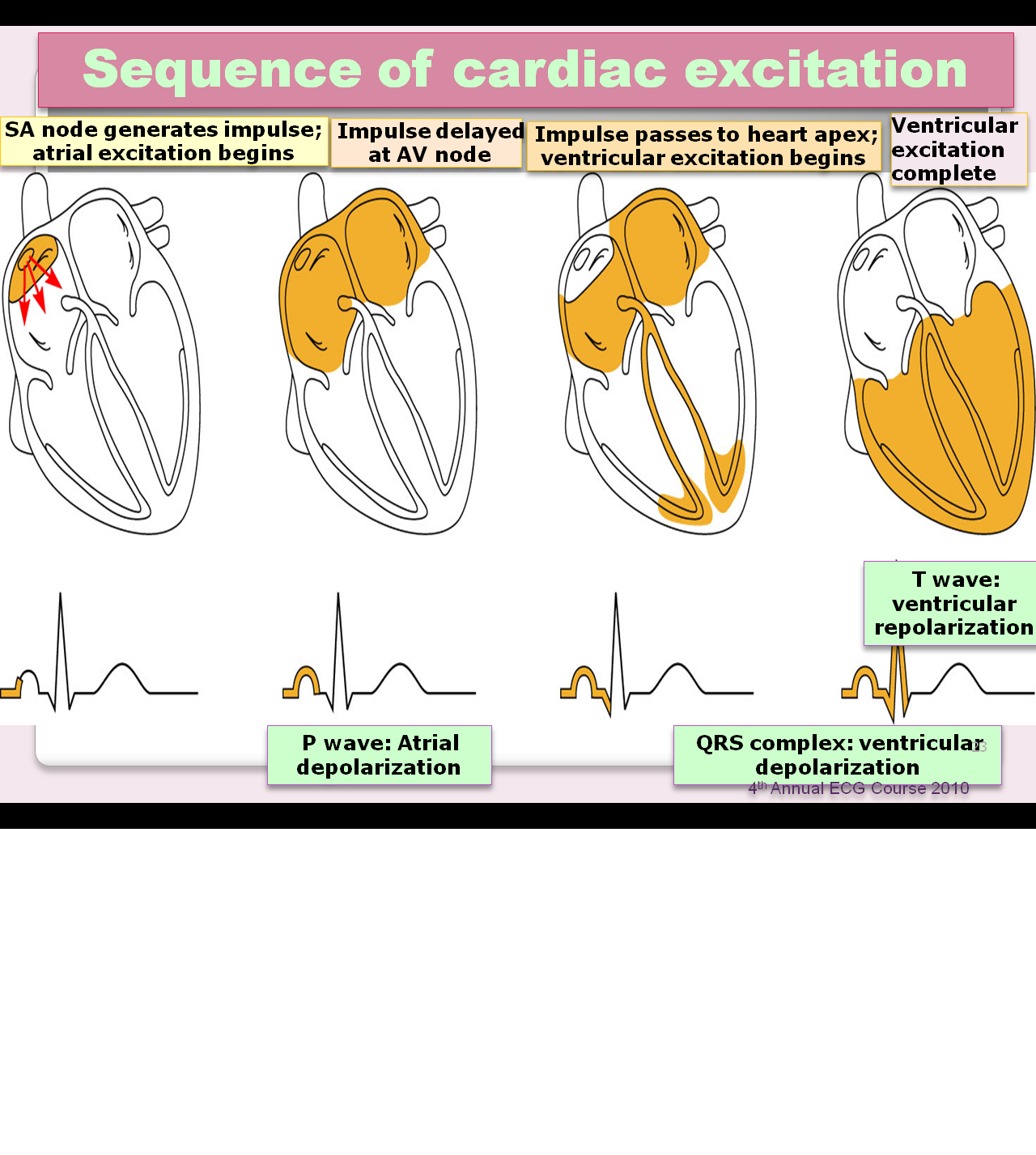 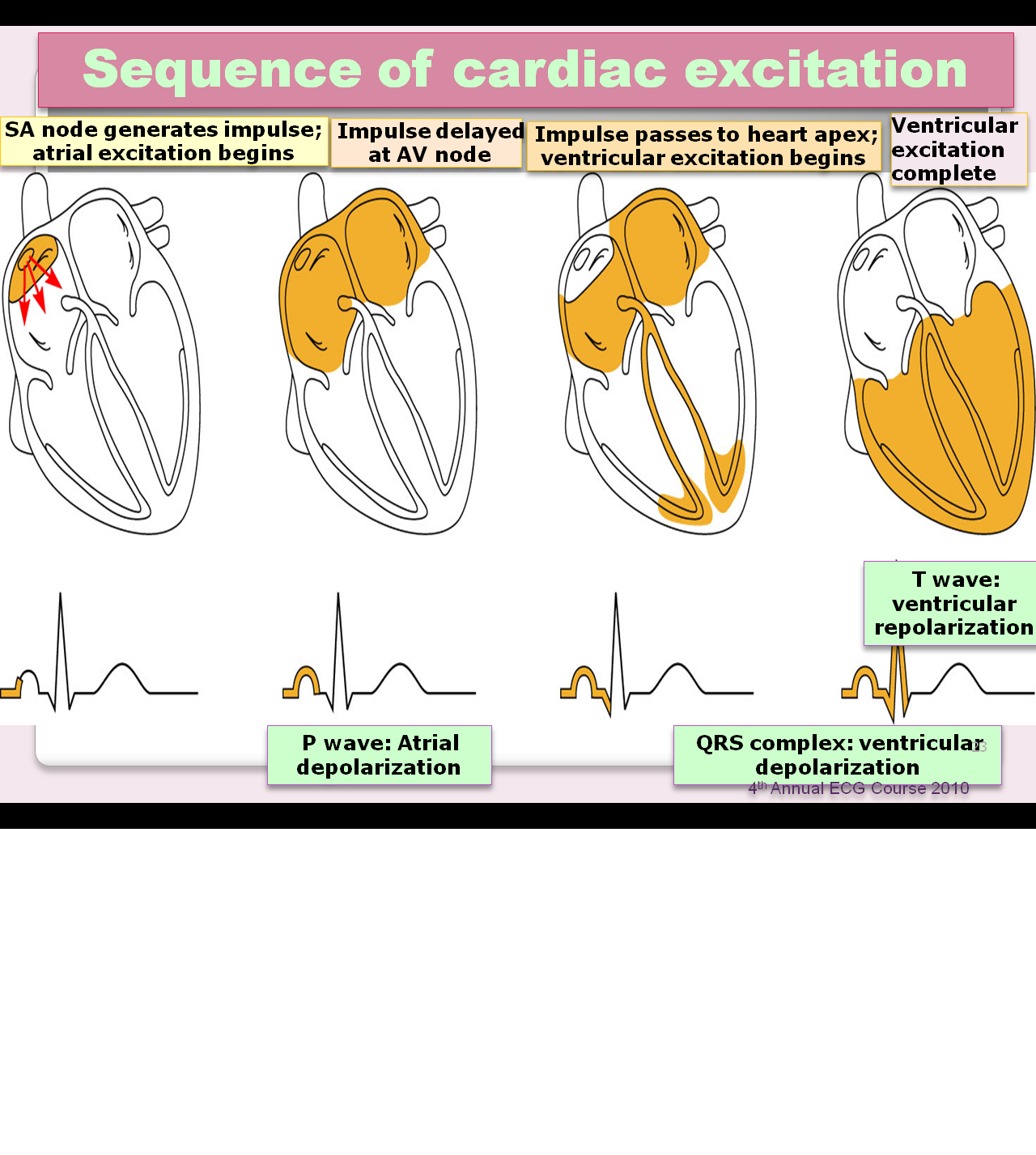 Normal Sinus Rhythm
Regular
Single p-wave precedes every QRS complex
P-R interval is constant and within normal range
P-P interval is constant
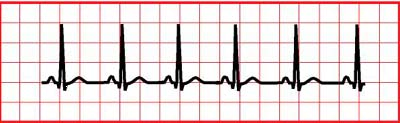 Rate
Normal sinus rate: (60-100).
Tachycardia: >100.
Bradycardia: <60.
Causes/Mechanisms  of Cardiac Arrhythmias
Abnormal rhythmicity of the pacemaker
Shift of the pacemaker from the sinus node to another place in the heart
Blocks at different points in the spread of impulse through the heart
Triger 
Reentry
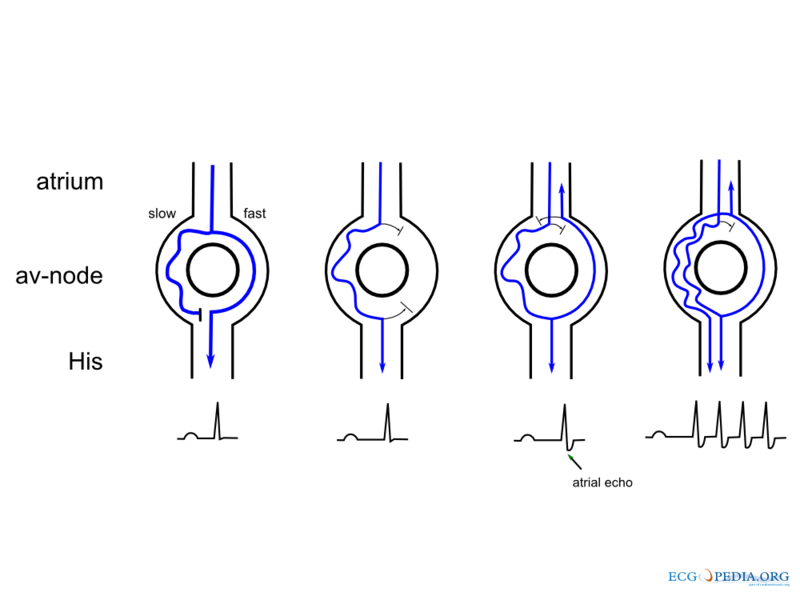 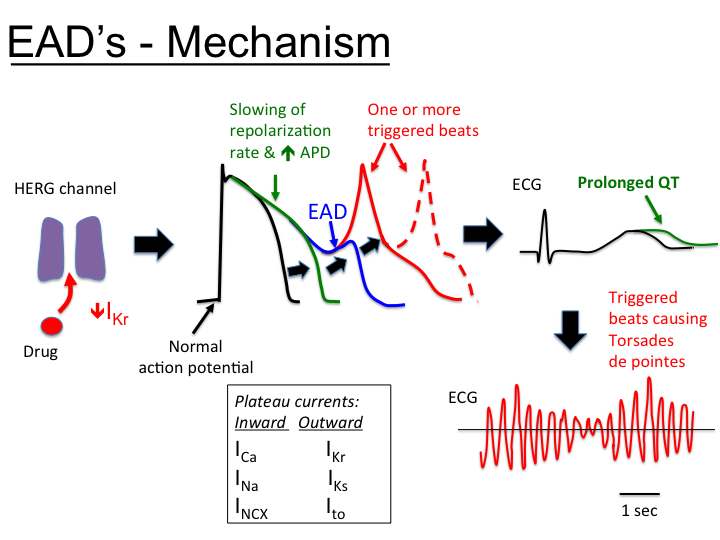 Automatic foci
SA
SVT
AV node
VT
His bundle
Bundle branches
Classification of Cardiac Arrhythmias
Rate above or below normal (tachy vs. Brady)
Regular or irregular rhythm
Narrow or broad QRS complex
Relation to P waves
Supraventricular Vs. ventricular
Abnormal Sinus Rhythm
Tachycardia: an increase in the heart rate
Heart rate > 100 beats per minute
Causes: 
Increased body temperature
Sympathetic stimulation
Drugs
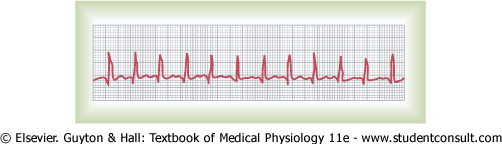 24 year-old pregnant woman with three days of frequent vomiting
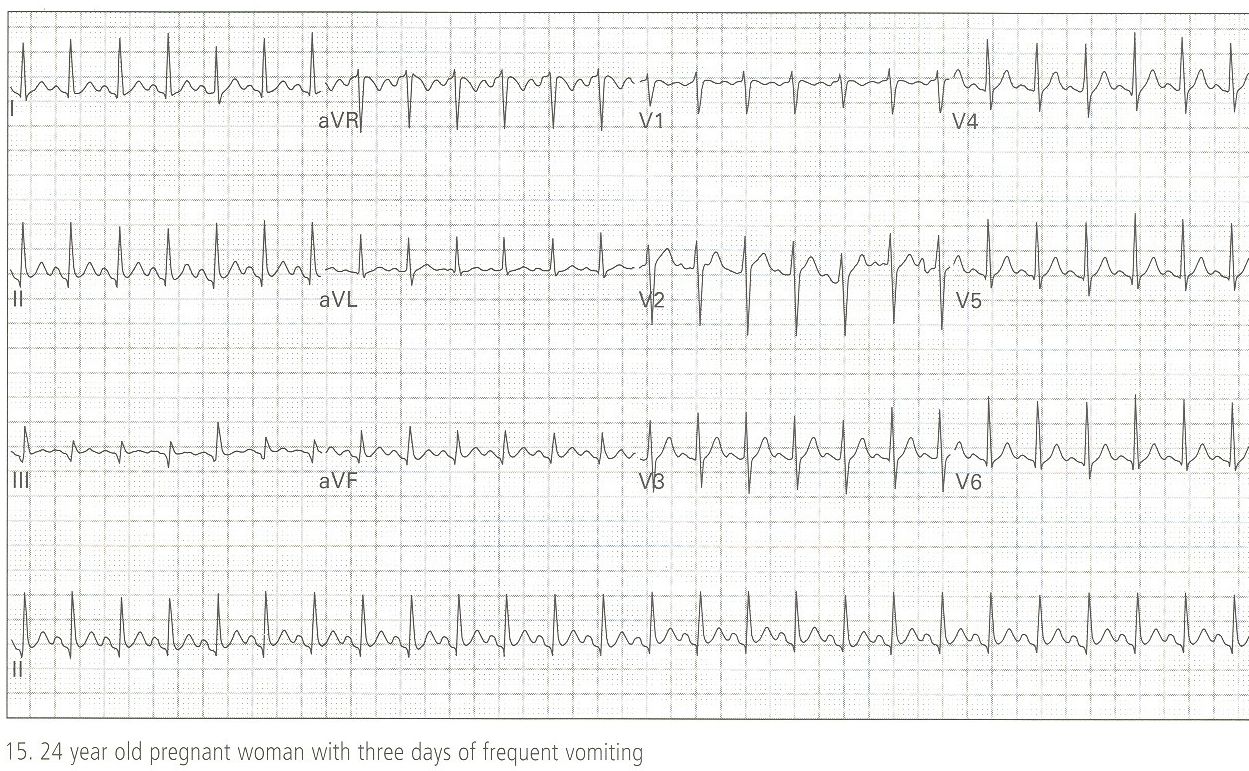 Abnormal Sinus Rhythm
Bradycardia: 
Slow heart rate < 60 beats per minute
Causes: 
Parasympathetic stimulation
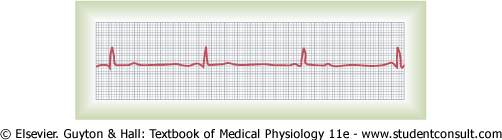 Sinus Arhythmia
Result from spillover of signals from the medullary respiratory center into the adjacent vasomotor center during inspiration and expiratory cycles of respiration
The spillover signals cause alternate increase and decrease in the number of impulses transmitted through the sympathetic and vagus nerves to the heart
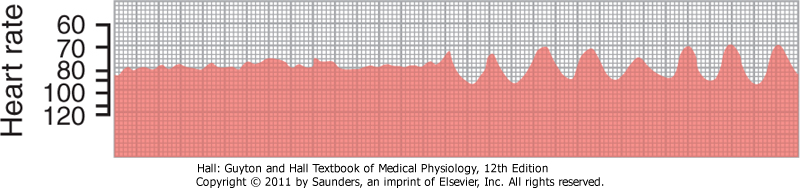 Abnormal Cardiac Rhythms that Result from Impulse Conduction Block
Sinoatrial Block
The impulse from the S-A node is blocked before it enters the atrial muscle
Cessation of P waves
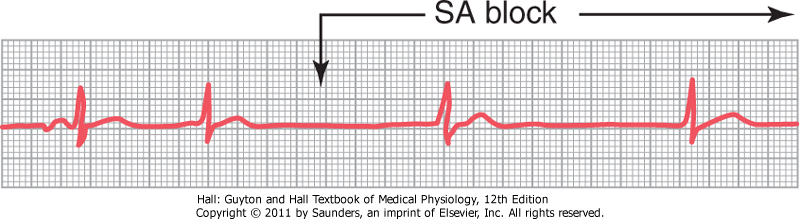 Abnormal Cardiac Rhythms that Result from Impulse Conduction Block
A-V Block
When impulse from the S-A node is blocked
Causes:
Ischemia of the A-V node
Compression of the A-V node by scar formation
Inflammation of the A-V node
Strong vagal stimulation
Types of the A-V Block
First degree block
Second degree block
Third degree block
Heart Block
First Degree Heart Block
Second Degree Heart Block
Mobitz (I):


Mobitz (II):
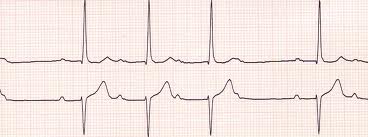 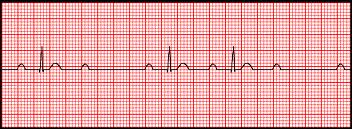 Types of the A-V block
Second Degree Block 
P-R interval > 0.25 second
Only few impulses pass to the ventricles
	 atria beat faster than ventricles
	“dropped beat” of the ventricles
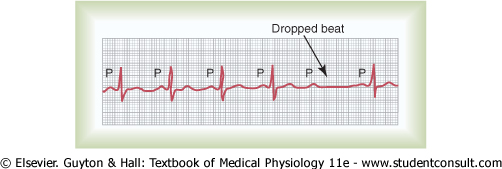 Third Degree Heart Block
Types of the A-V block
Third degree block (complete)
Complete dissociation of P wave and QRS waves
The ventricle escape from the influence of S-A node
Stokes-Adams Syndrome: AV block comes and goes
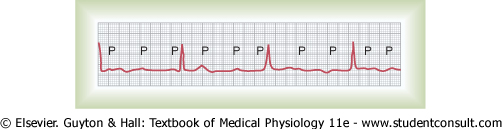 SA
SVT
AV node
VT
His bundle
Bundle branches
Atrial Fibrillation
Cause: as ventricular fibrillation
It occurs more frequently in patients with enlarged heart
The atria do not pump if they are fibrillating
The efficiency of ventricular pumping is decreased 20 to 30%
A person can live for years with atrial fibrillation
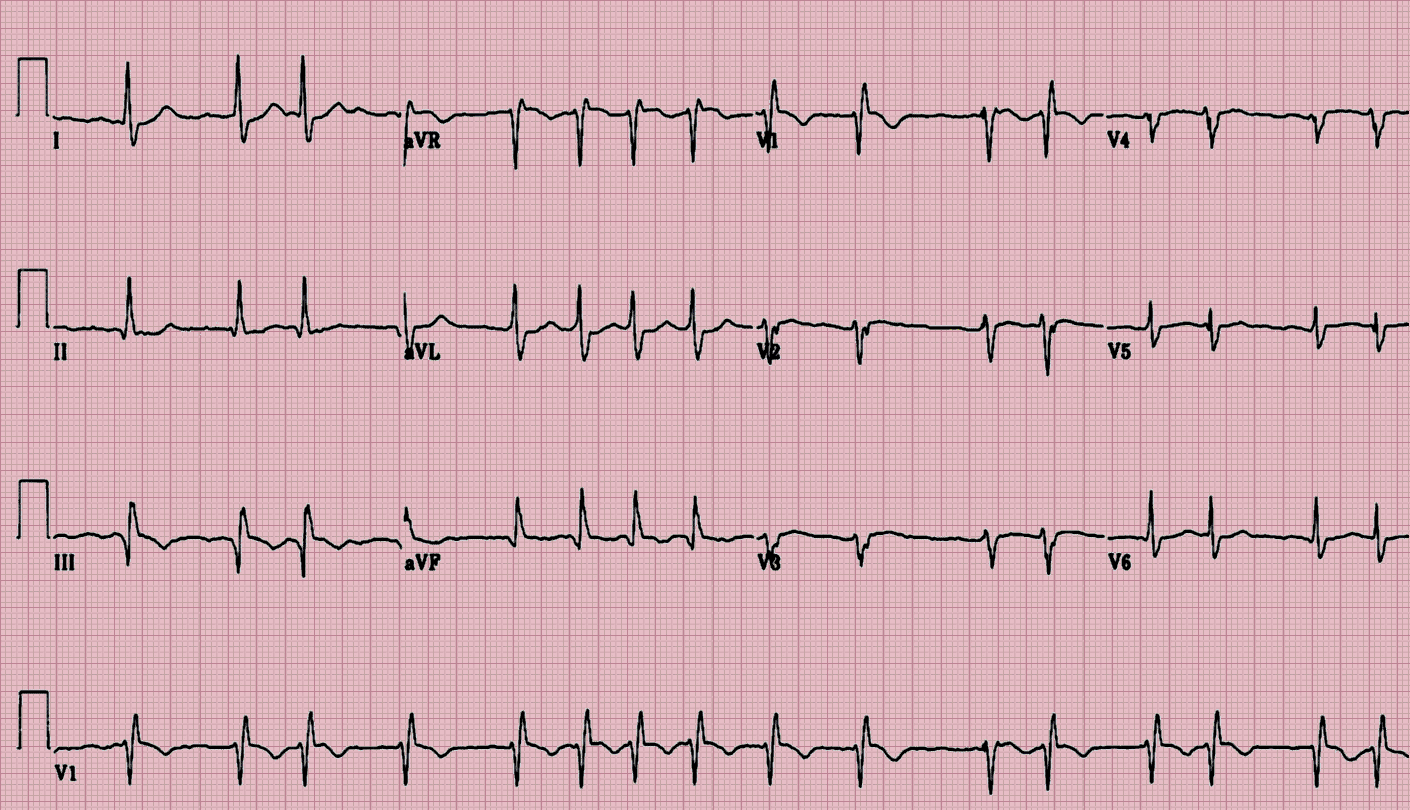 Atrial Flutter
A single large wave travels around and around in the atria
The atria contracts at high rate (250 time per minute)
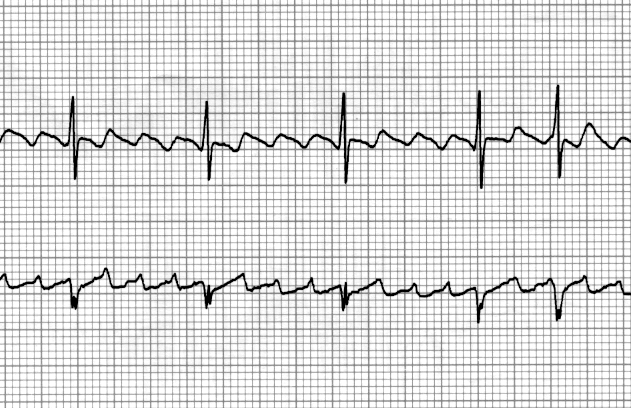 AVRT-Narrow complex
Ventricular Tachycardia
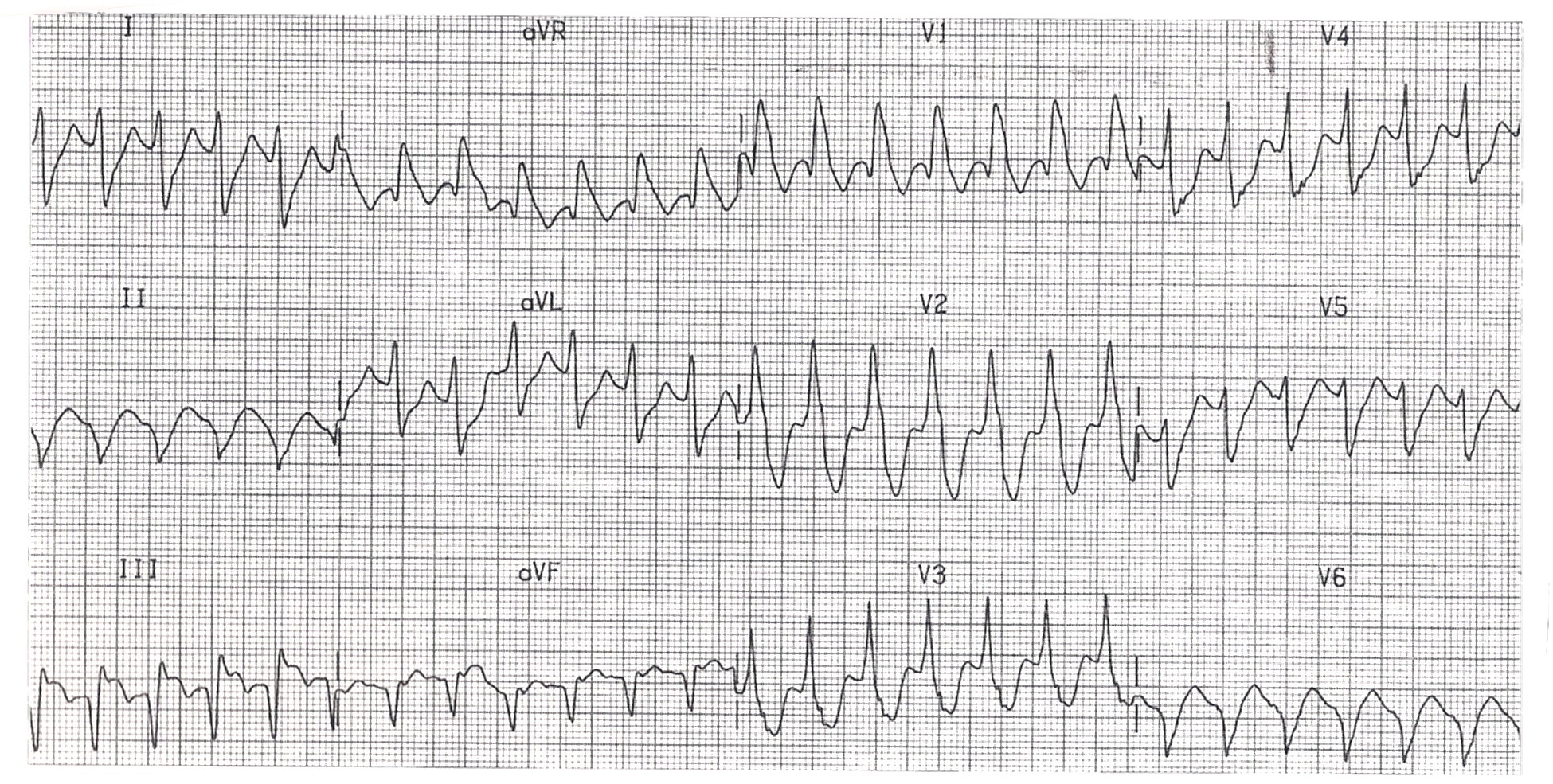 Ventricular Fibrillation
The most serious of all arhythmias
Cause: impulses stimulate one part of the ventricles, then another, then itself. Many part contracts at the same time while other parts relax (Circus movement)
Tachycardia
Irregular rhythm
Broad QRS complex
No P wave
Treatment : DC shock
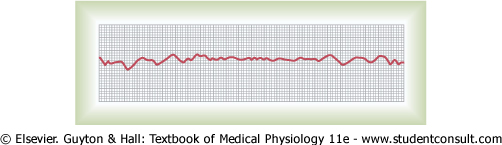 Ventricular Fibrillation
Treatment : DC shock
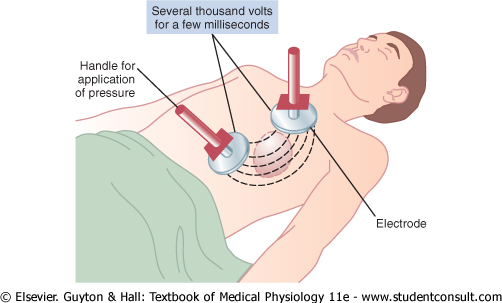 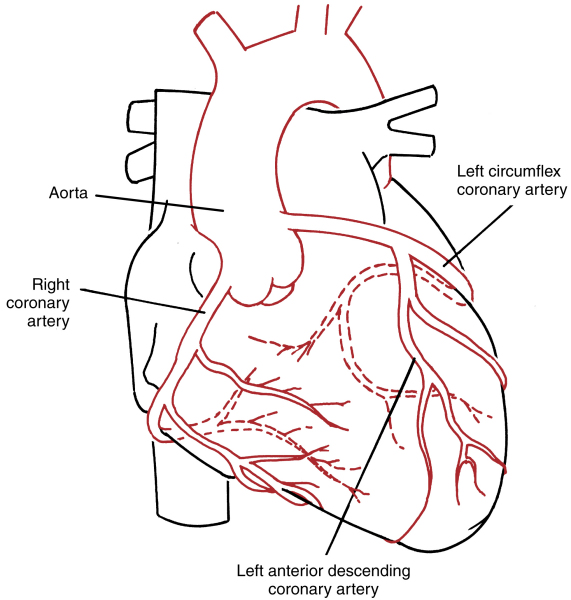 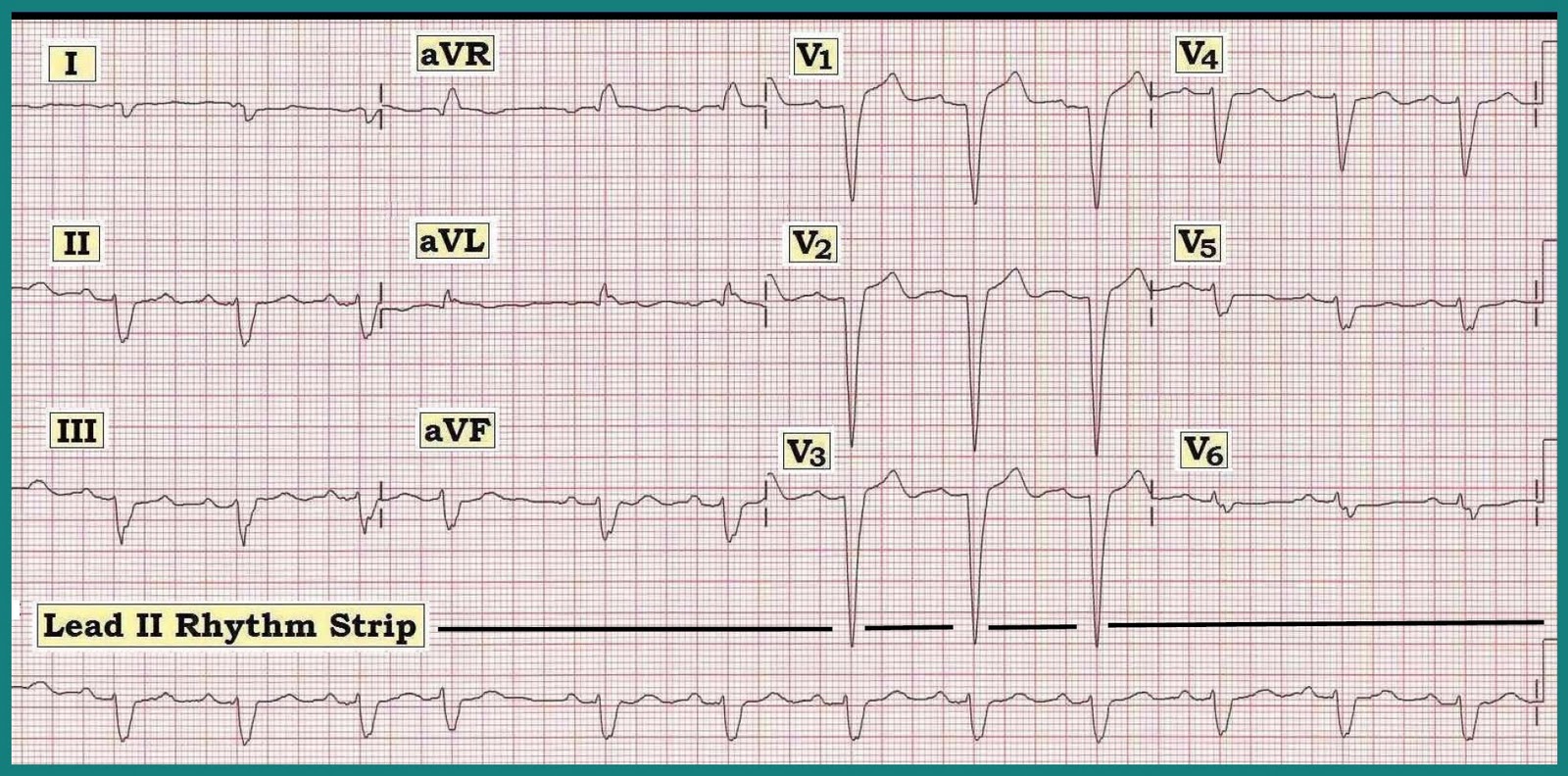 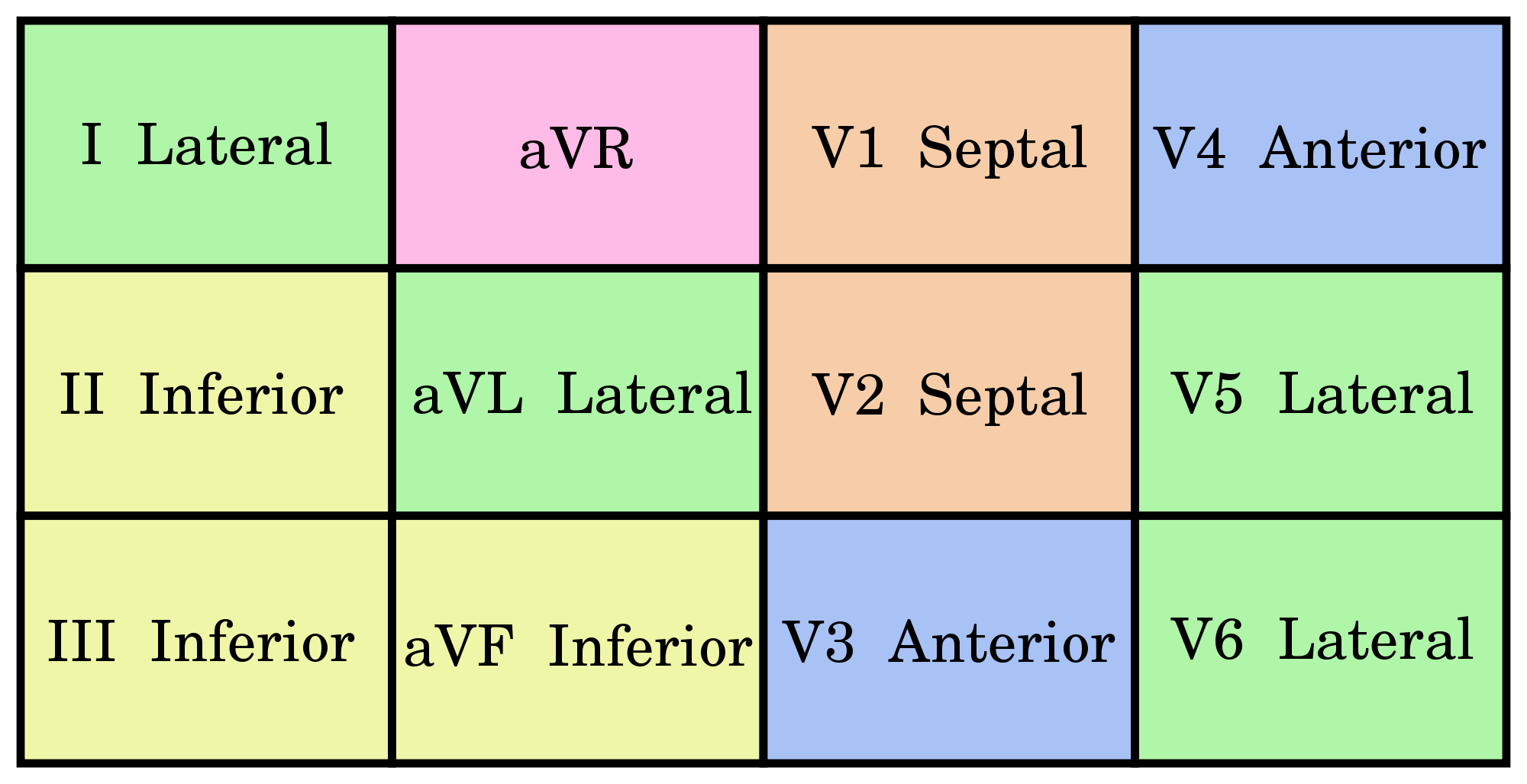 Ischemia and the ECG
One of the common uses of the ECG is in acute assessment of chest pain
Cause: restriction of blood flow to the myocardium, either:
Reversible: angina pectoris
Irreversible: myocardial infarction
Ischemia  injury  infarction
Reversible ischemia
Inverted T wave
ST segment depression
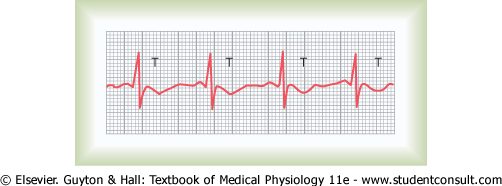 Myocardial Infarction
Complete loss of blood supply to the myocardium resulting in necrosis or death of tissue
ST segment elevation
Deep Q wave
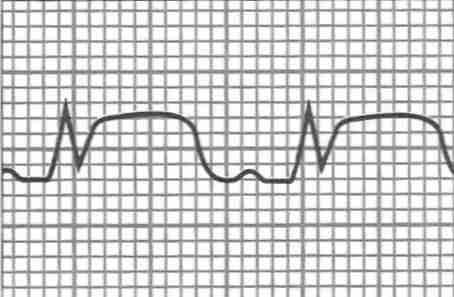 Infero-Posterior MI
Antero-Lateral MI
57 year-old man with chest pressure and diaphoresis
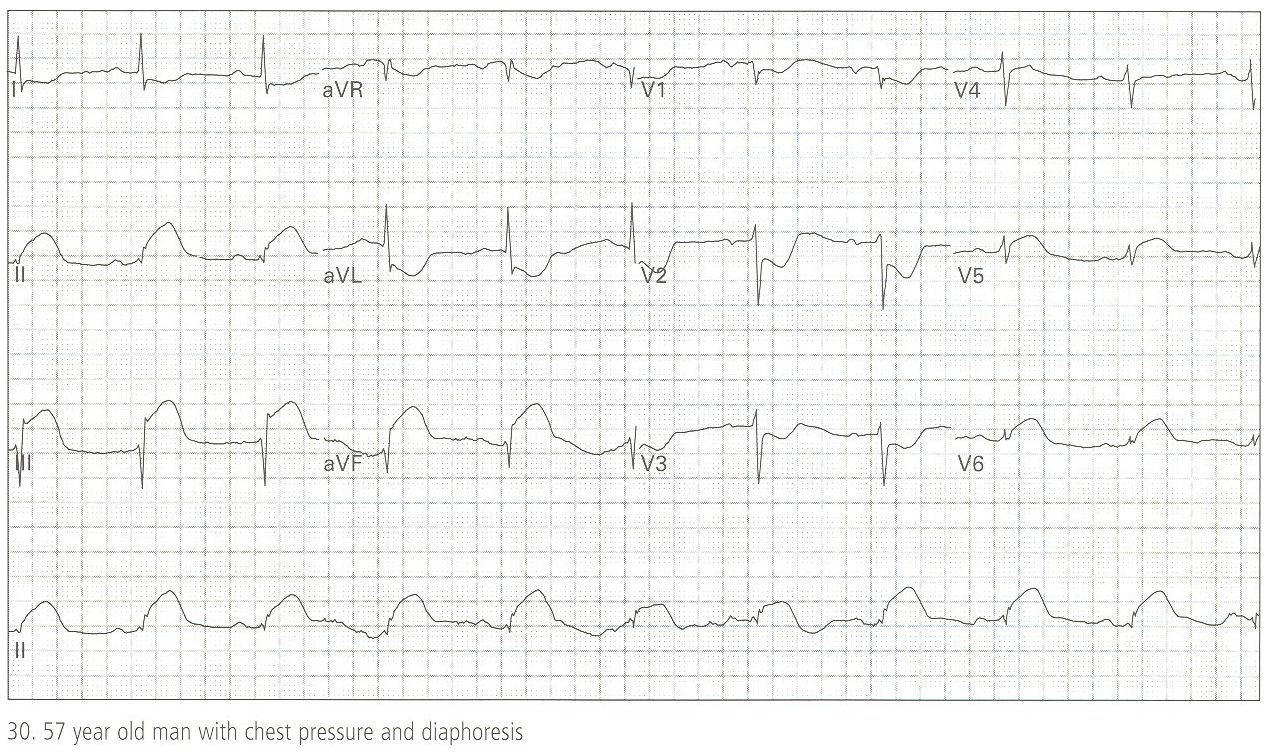 Potassium and the ECG
Hypokalemia: 
flat T wave

Hyperkalemia:
Tall peaked T wave
For further readings and diagrams:
Textbook of Medical Physiology by Guyton & Hall
Chapter 10 (Cardiac Arrhythmias and their Electrocardiographic Interpretation)